שפת הסימונים
להבין את סימוני המזון על גבי האריזות
מה אוכלים היום?
צפו בסרטון ונסו לזכור כמה שיותר מוצרי מזון שתראו בו.
בריא או לא בריא? – פעילות בזוגות
מיינו את מוצרי המזון שראיתם בסרטון לשתי קבוצות:
מוצרי מזון בריאים
מוצרי מזון לא בריאים
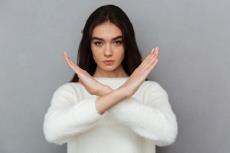 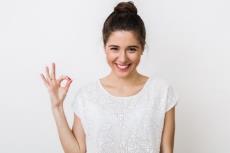 בריא או לא בריא?
איזה סוגים של מזון נחשבים לדעתכם לבריאים?
ציינו סוגי מזון ולא שמות של מזונות מסוימים(למשל: פירות טריים ולא בננה, תפוח וכד').
מוצרי מזון בריאים
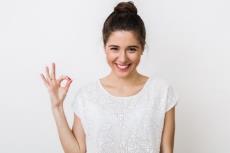 בריא או לא בריא?
מוצרי מזון הנחשבים לרוב בריאים הם, לדוגמה:
פירות וירקות
מוצרי חלב
מזון לא מעובד
מזון לא מטוגן
מזון שמכיל הרבה חלבון
מזון שמכיל מעט סוכר, מעט מלח, מעט שומן רווי ועוד.
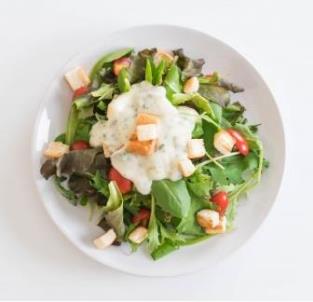 בריא או לא בריא? – סיכום ביניים
חלק ממוצרי המזון שאנו אוכלים מכילים כמות גבוהה של רכיבים התורמים לבריאות שלנו.
במוצרי מזון אחרים יש כמות גבוהה של רכיבים אשר צריכה שלהם בכמות גבוהה עלולה להזיק לבריאות שלנו.
יש מוצרי מזון רבים שיש בהם גם רכיבים התורמים לבריאות וגם כאלו שעלולים להזיק לה.
מה אומרים האיורים?
כאשר רוצים להעביר מסר, אפשר לעשות זאת במילים או באיור:
על-פי הנחיות משרד הבריאות, יש לשמור מרחק
2 מטר
2 מטר
מה אומרים האיורים? – פעילות בקבוצות
רישמו בדף העבודה מלל מתאים לכל שלט.
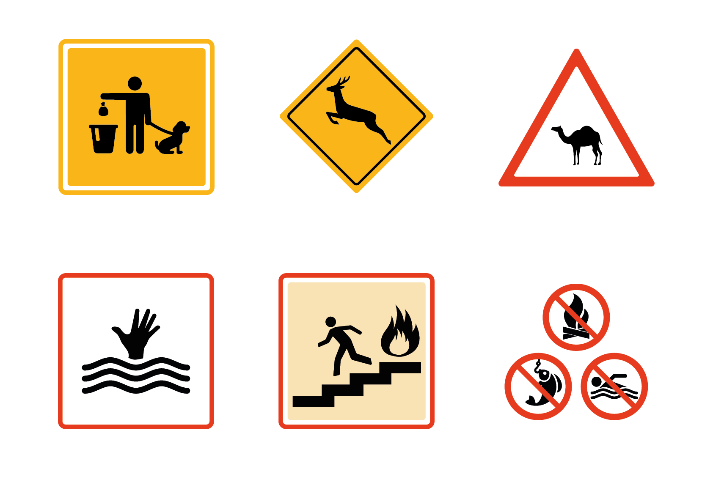 מה אומרים האיורים?
האם הרוב הבינו נכון את משמעות האיורים?
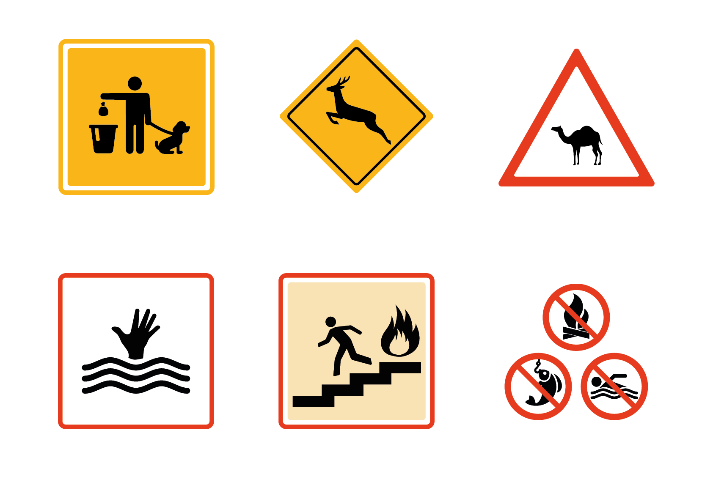 נא לאסוף אחרי הכלב
שים לבאיילים בדרך
זהירות גמלים בקרבת הדרך
בשעת שריפה השתמש במדרגות בלבד
זהירותסכנת טביעה
אסור להדליק אשאסור לשחותאסור לדוג
מה אומרים האיורים? – סיכום ביניים
ניתן להציג את אותו המידע בדרכים שונות.
מידע מילולי יכול להיות מפורט יותר.
מידע באיור הוא בולט וקליט יותר, ומובן לדוברי שפות שונות.
על-פי הנחיות משרד הבריאות, יש לשמור מרחק
2 מטר
2 מטר
שפת הסימונים – פעילות בקבוצות
הסתכלו על אריזות המזון שבכיתה.
חפשו על האריזות כמה שיותר סוגים של סימונים המאפשרים לדעת מה מכיל המזון ועד כמה הוא בריא.
זיכרו: המידע יכול להופיע במילים או באיורים.
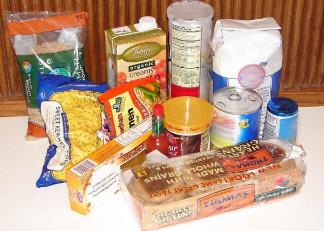 שפת הסימונים – פעילות בקבוצות
הסתכלו על אריזות המזון שבכיתה.
חפשו על האריזות כמה שיותר סוגים של סימונים המאפשרים לדעת מה מכיל המזון ועד כמה הוא בריא.
זיכרו: המידע יכול להופיע במילים או באיורים.

איזה סימוני מזון מצאתם?
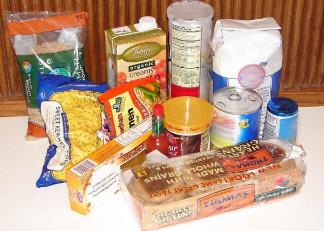 סימוני המזון המופיעים על האריזות
רשימת הרכיביםכל הרכיבים שיש במוצר
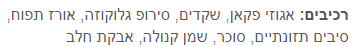 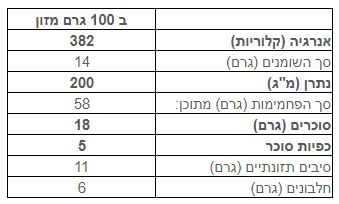 טבלת סימון תזונתיערכים מספריים המתארים את המזון ומרכיביו
סימון אלרגניםרכיבים במוצר שעלולים להזיק למי שאלרגי להם
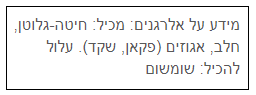 סימוני המזון המופיעים על האריזות
סימונים אדומיםמציינים שמרכיבים מסוימים קיימים במוצר בכמות גבוהה
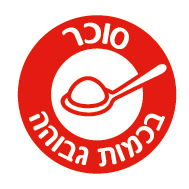 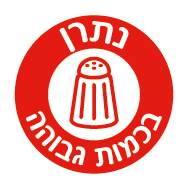 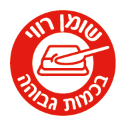 הסימון הירוק – מציין שהמוצר מתאים להמלצות התזונה של משרד הבריאות
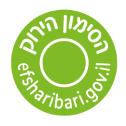 שפת הסימונים
איזה סוג סימון בולט וברור יותר לדעתכם? מדוע?
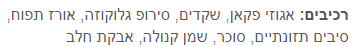 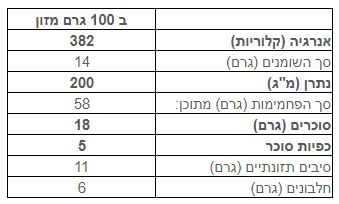 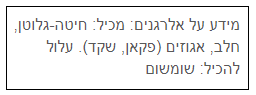 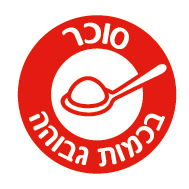 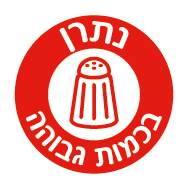 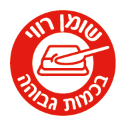 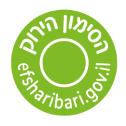 חידון סימוני מזון
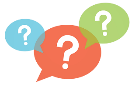 ענו בהצבעה על השאלות בחידון.
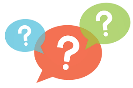 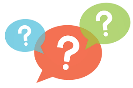 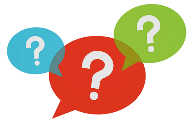 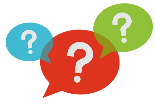 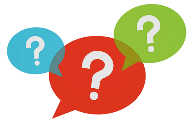 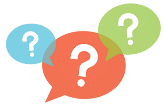 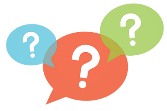 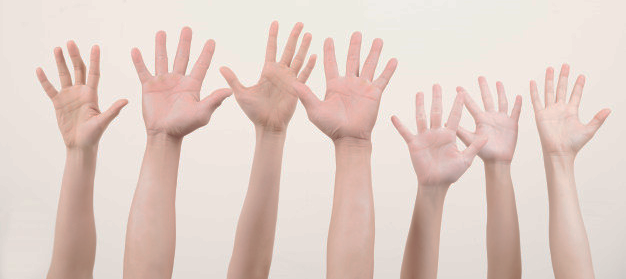 חידון סימוני מזון
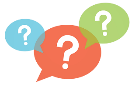 נכון או לא נכון?
ברשימת הרכיבים על גבי אריזת מזון,קמח וסוכר יופיעו תמיד לפני מלח ותבלינים.
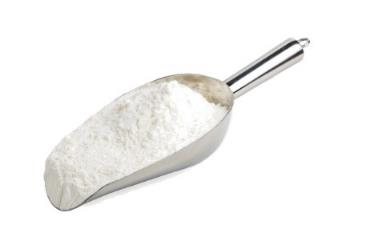 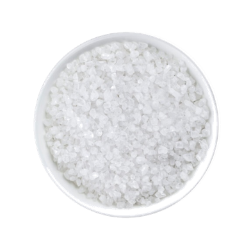 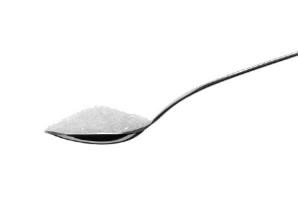 חידון סימוני מזון
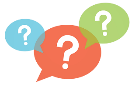 ברשימת הרכיבים על גבי אריזת מזון,קמח וסוכר יופיעו תמיד לפני מלח ותבלינים.
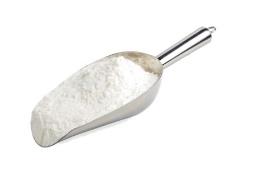 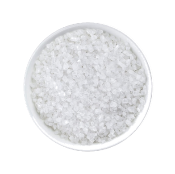 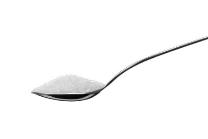 תשובה: לא נכון
סדר הרכיבים ברשימה נקבע על פי הכמות שלהם במוצר המזון:הרכיב שכמותו במוצר היא הגדולה ביותר יופיע ראשון ברשימת הרכיבים, והמרכיב שכמותו היא הקטנה ביותר יופיע אחרון.
חידון סימוני מזון
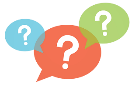 נכון או לא נכון?
לפי טבלת הסימון התזונתי שבתמונה,מוצר המזון מכיל יותר נתרן מאשר סוכר.
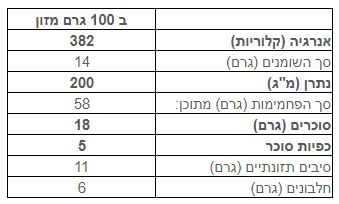 חידון סימוני מזון
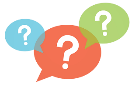 לפי טבלת הסימון התזונתי שבתמונה,מוצר המזון מכיל יותר נתרן מאשר סוכר.
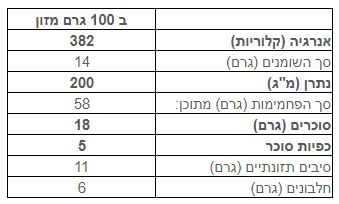 תשובה: לא נכון
לפי הטבלה, ב- 100 גרם מוצר יש 200 מיליגרם (מ"ג) נתרן. מיליגרם הוא אלפית של גרם, כלומר 0.2 גרם נתרן (חמישית גרם). 
ב- 100 גרם מוצר יש גם 18 גרם סוכר. לכן כמות הסוכר גדולה בהרבה מכמות הנתרן.
חידון סימוני מזון
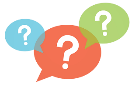 נכון או לא נכון?
סוכר מצוי באופן טבעי במזונות שונים.
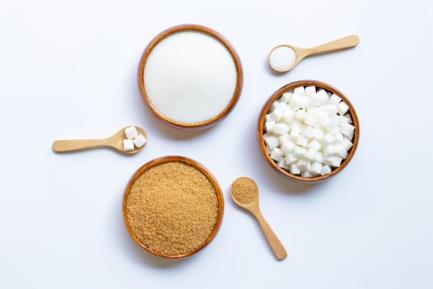 חידון סימוני מזון
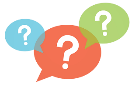 סוכר מצוי באופן טבעי במזונות שונים.
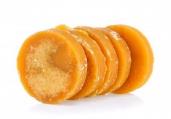 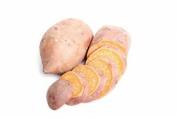 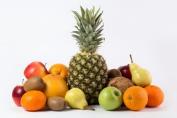 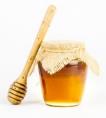 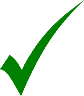 תשובה: נכון
סוכר מצוי באופן טבעי במזונות שונים, למשל: חלב, פירות, ירקות ודבש.
הידעתם
הסוכר שמוסיפים למוצרי מזון לא תמיד מופיע ברשימת הרכיבים בשם סוכר, הוא יכול להיות חלק מרכיבים אחרים כמו דבש, סילאן, מולסה ועוד.
?
חידון סימוני מזון
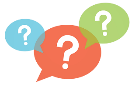 נכון או לא נכון?
חשוב לאכול הרבה סוכרים כדי לספק לגוף אנרגיה.
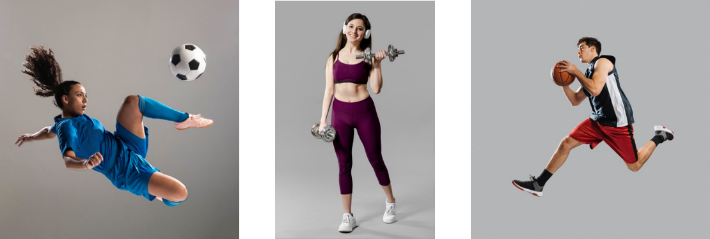 חידון סימוני מזון
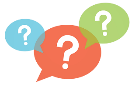 חשוב לאכול הרבה סוכרים כדי לספק לגוף אנרגיה.
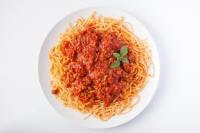 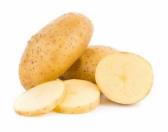 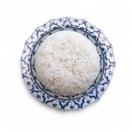 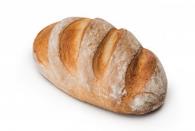 תשובה: לא נכון
סוכרים אמנם מספקים לגוף אנרגיה בצורה מהירה (אנרגיה זמינה) אך היא מספיקה לזמן קצר יחסית. עדיף לקבל את האנרגיה ממאכלים כמו: לחם, פסטה, אורז תפוחי אדמה או תירס.
חידון סימוני מזון
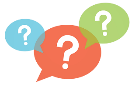 נכון או לא נכון?
כאשר אוכלים כמויות גדולות של סוכר, גדל הסיכון למחלות שונות.
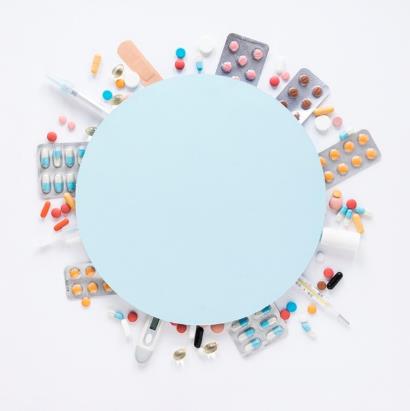 ?
חידון סימוני מזון
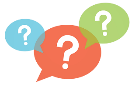 כאשר אוכלים כמויות גדולות של סוכר, גדל הסיכון למחלות שונות.
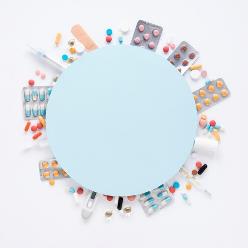 !
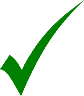 תשובה: נכון
צריכה מוגברת של סוכר מגבירה את הסיכון לפתח השמנה ובעקבותיה מחלות כמו סוכרת, לחץ דם גבוה ובעיות לב. צריכת סוכר גבוהה עלולה גם לפגוע בשיניים.
חידון סימוני מזון
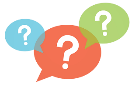 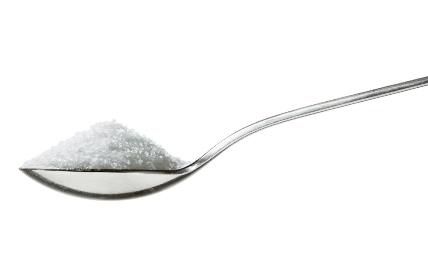 כמה כפיות סוכר לכל היותר מומלץ לצרוך ביום?
א. 2
ב. 10
ג. 20
ד. 35
חידון סימוני מזון
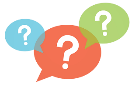 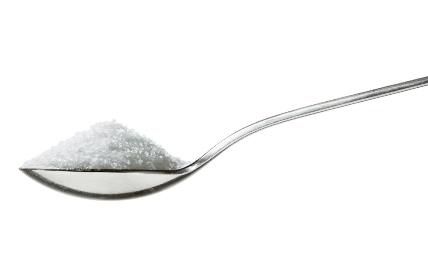 כמה כפיות סוכר לכל היותר מומלץ לצרוך ביום?
תשובה: ב'
מומלץ לצרוך עד 10 כפיות סוכר ביום.
הידעתם
פחית משקה ממותק או מוגז מכילה בין 10 ל 14 כפיות סוכר, יותר מכלל כמות הסוכר המומלצת ביום.
בני נוער בישראל צורכים בממוצע 35 כפיות סוכר ביום, חצי מהן מגיעות ממשקאות ממותקים.
?
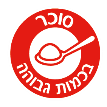 חידון סימוני מזון
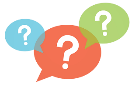 נכון או לא נכון?
נתרן נמצא בעיקר במאכלים מלוחים.
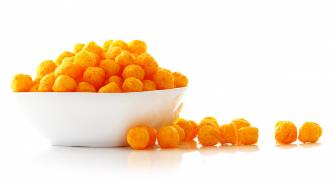 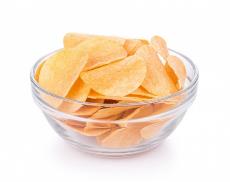 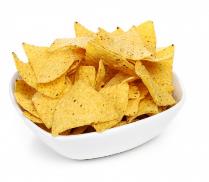 חידון סימוני מזון
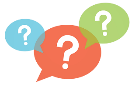 נתרן נמצא בעיקר במאכלים מלוחים.
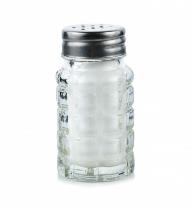 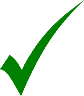 תשובה: נכון
נתרן הוא אחד המרכיבים של מלח בישול, שנמצא במאכלים מלוחים.
הידעתם
מלח נמצא בכמויות קטנות גם במוצרים מתוקים ויכול לשמש גם לשימור מזון.
?
חידון סימוני מזון
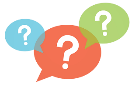 החשיבות היחידה של נתרן היא להוסיף טעם לאוכל.
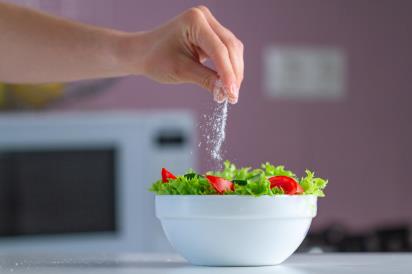 חידון סימוני מזון
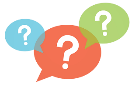 החשיבות היחידה של נתרן היא להוסיף טעם לאוכל.
תשובה: לא נכון
נתרן, המצוי במלח, הוא מינרל בעל תפקידים חשובים בגוף האדם. למשל: שמירה על נפח הנוזלים בגוף וסיוע לפעילות תקינה של השרירים ושל מערכת העצבים.
הידעתם
מומלץ לצרוך כ 2000 מ"ג נתרן ביום - כמות השווה לכפית אחת של מלח.
צריכה גבוהה של נתרן לאורך זמן עלולה לגרום ללחץ דם גבוה ולמחלות שונות.
?
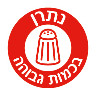 חידון סימוני מזון
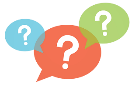 נכון או לא נכון?
שומן לא נחוץ לגוף שלנו ולכן עדיף לא לאכול בכלל מזונות המכילים שומן.
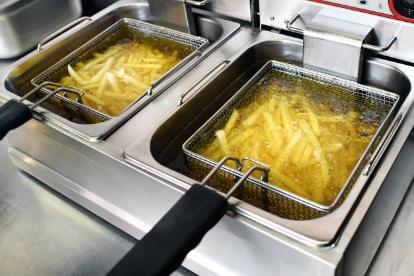 חידון סימוני מזון
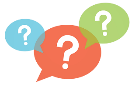 שומן לא נחוץ לגוף שלנו ולכן עדיף לא לאכול בכלל מזונות המכילים שומן.
תשובה: לא נכון
השומנים חיוניים לתיפקודים רבים בגוף: בניית תאים, ספיגת וויטמינים, ייצור הורמונים, פעילות מערכת העצבים, אגירת אנרגיה ועוד.
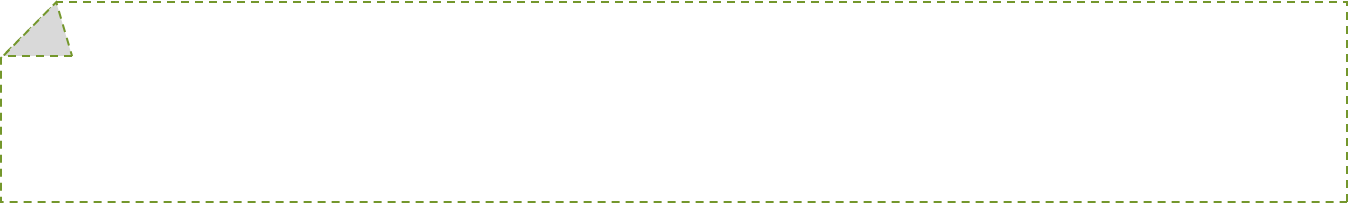 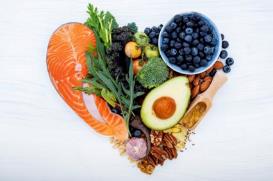 הידעתם
כולסטרול הוא שומן המצוי בדם וחיוני לתפקוד הגוף. רמות גבוהות של כולסטרול עלולות לגרום למחלות לב ולאירועים מוחיים. עדיף לצרוך שומן לא רווי, אשר יכול לסייע בהורדת הכמות של הכולסטרול ה"רע" בדם.
?
שאלות לדיון
האם לדעתכם מותר לאכול מוצר מזון שיש עליו סימון אדום?
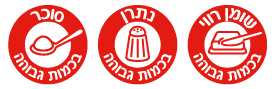 שאלות לדיון
האם לדעתכם מותר לאכול מוצר מזון שיש עליו סימון אדום?
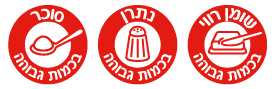 מלח, סוכר ושומן הם חלק ממרכיבי התזונה שהגוף זקוק להם. אולם, כדי לשמור על תזונה בריאה מומלץ לצרוך שומן רווי, מלח וסוכר בכמויות מוגבלות.
לכן, מותר לאכול מוצרים שיש עליהם סימון אדום, אך יש לעשות זאת במידה
שאלות לדיון
מדוע לדעתכם נבחר הצבע האדום לסימון מרכיבים הנמצאים בכמות גבוהה?
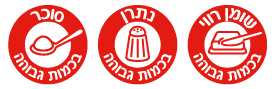 שאלות לדיון
מדוע לדעתכם נבחר הצבע האדום לסימון מרכיבים הנמצאים בכמות גבוהה?
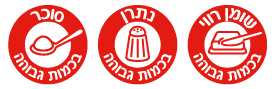 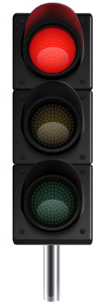 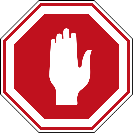 מקובל להשתמש בצבע אדום לאזהרה.

הסימונים האדומים מזכירים לנו לעצור ולחשוב, כך שנוכל לבחור להימנע מכמויות גדולות של מרכיבים אלו.
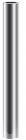 המלצות תזונה
תזונה תלויה בהעדפות אישיות, בגיל, במצב הבריאות, במידת הפעילות הגופנית ועוד.

ההמלצות המקובלות כיום לתזונה בריאה ומודעת הן:
פירמידת המזון



תזונה ים תיכונית
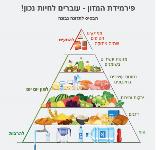 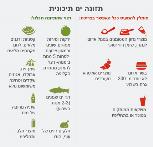 המלצות תזונה
המלצות תזונה
יוצרים סימוני מזון – פעילות בקבוצות
עליכם להכין סימון מזון המיועד לאריזות מזון:
עיינו בדף המלצות התזונה.
חישבו מהו המסר אותו אתם רוצים להעביר.
בחרו איור וצבעים מתאימים. תוכלו להוסיף גם מלל קצר וממוקד.
הכינו במחשב או על דף איור גדול של סימון המזון.
הציגו את סימון המזון לתלמידי הכיתה – האם הם הצליחו לזהות מהו המסר שלכם?
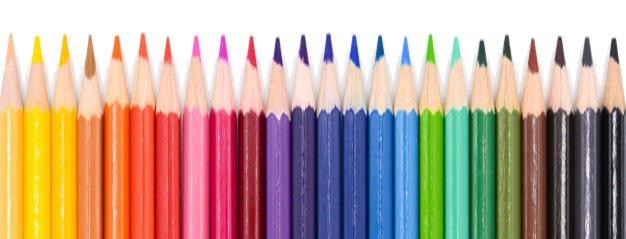 שאלה לסיכום
האם אתם מכירים מוצר מזון שאסור בכלל לאכול אותו?
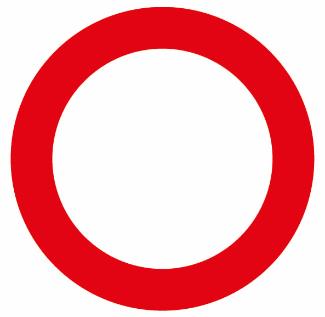 שאלה לסיכום:
האם אתם מכירים מוצר מזון שאסור בכלל לאכול אותו?

מוצר מזון הוא מוצר שמיועד למאכל אדם,ולכן מותר לאכול כל מוצר מזון (לאדם בריא שאינו אלרגי לאותו מוצר).
סיכום
לכל אחד יש אחריות אישית לבחור בתזונה בריאה ומודעת: 
לאכול מגוון מוצרי מזון מסוגים שונים, כדי להשלים את כל הצרכים התזונתיים של הגוף.
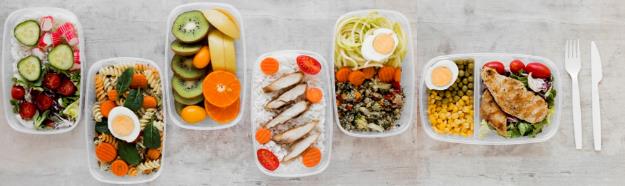 סיכום
לכל אחד יש אחריות אישית לבחור בתזונה בריאה ומודעת: 
לאכול מגוון מוצרי מזון מסוגים שונים, כדי להשלים את כל הצרכים התזונתיים של הגוף.
להתאים את הכמות של כל מזון להמלצות התזונה ולצרכים האישיים (מידת הפעילות, רגישויות, העדפות טעם ועוד).
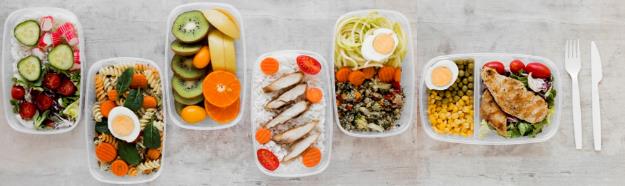 סיכום
לכל אחד יש אחריות אישית לבחור בתזונה בריאה ומודעת: 
לאכול מגוון מוצרי מזון מסוגים שונים, כדי להשלים את כל הצרכים התזונתיים של הגוף.
להתאים את הכמות של כל מזון להמלצות התזונה ולצרכים האישיים (מידת הפעילות, רגישויות, העדפות טעם ועוד).
לשים לב לסימוני המזון של האריזות על מנת לאפשר לנו לשמור על תזונה נכונה, בריאה ומהנה.
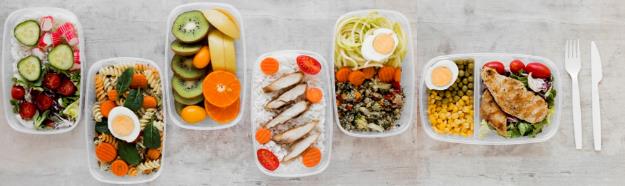